Component 1 Revision Blood Brothers
When the audience sit on one side of the stage only, facing it in the same direction.
When the audience surround the stage on three sides, and the other side connects to the backstage area.
End-on staging on only one side of the stage, but in an older style theatre with a decorative arch framing the whole stage
Staging
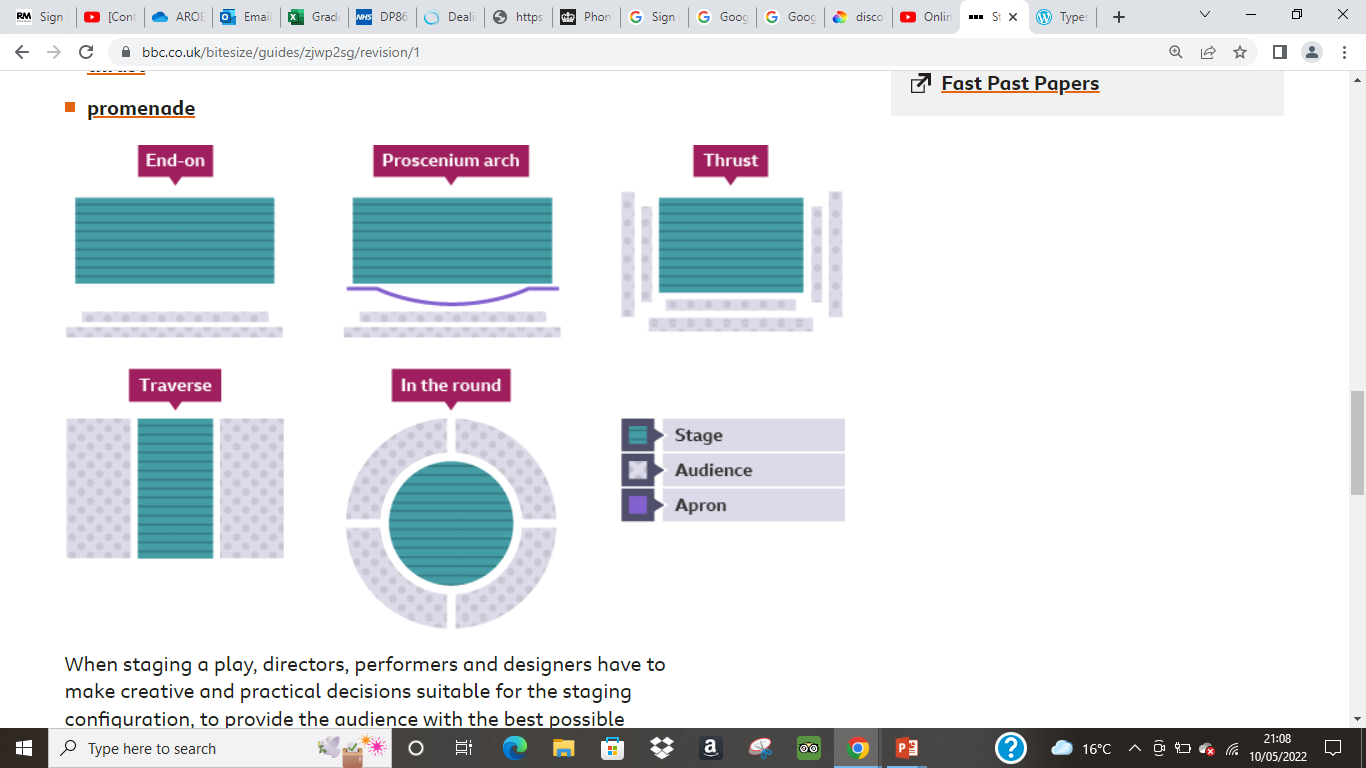 When the audience is placed on either side of the actors' playing space or stage, facing each other. This staging form is also called corridor.
When the audience are placed all around the outside of the performers' playing space. The stage area may be circular or square, with entrances and exits through the audience.
Stage Space
AUDIENCE
Key vocabulary
4 Mark Question
Eddie could be in school uniform or casual clothing
Mickey/ Linda would be in school uniform
If I was designing the costume for Eddie in this extract, I would dress him in a school uniform as he has just been suspended from school and returned home. 
I would have him wearing grey formal trousers with a pressed crease down the front, a long sleeved white shirt, that has also been pressed with a crease down the sleeve. The shirt and trousers would be pristine, bright and well fitted to Eddie to show that the clothes are well looked after, professionally pressed and tailored to the character. I would also have Eddie wearing a matching grey sleeveless, V neck jumper that would be made of wool. The wool would show the quality of the item to reflect his high social class and the matching colour would emphasis the idea of a school uniform. The jumper would also have a school crest on the right hand side of the chest to reflect the idea of a posh private school. Eddie would also be wearing a tie to further emphasis the formal look, and well polished black leather lace up shoes. The expensive leather and shine of the shoes would reflect the the quality of the item and the pride he takes in his appearance, which would be an expectation of his class.
4 Mark Question
If I was designing the costume for Eddie in this extract, I would have him wearing clothes that would reflect the upper class teenagers in the 1970’s. I would have him wearing brown corduroy trousers that fit him perfectly at the waist and length to show that his clothes are bought and fitted especially for him. I would choose this material for the trousers as this was a common style and material among the upper class in the 70’s, and were worn as a smart alternative to formal trousers. I would have him wearing a white formal shirt that would be tucked in to show that he has been taught to take pride in his appearance at all times. Although Eddie is out in the street in this extract he would still be wearing quite formal lace up shoes, which are clean. I would also have Eddie wearing a dark coloured rich cotton jacket to reflect the idea of him being out in the street, a neatly gelled hair in a side parting which was a common hairstyle in the upper class at this time.
8 Mark Question
‘Share One? Eddie, I haven’t even got one girlfriend.’
If I was playing Mickey in this moment of the extract, I would want to express Mickey’s shock and sarcasm at Eddie’s assumption that Mickey has lots of girlfriends. I would also want to reflect Mickeys embarrassment of admitting to Edward that he doesn’t even have ‘one girlfriend’.  
For the first part of the line ‘Share One?’ I would use a sarcastic and questioning tone to show that Mickey is shocked and amused that Eddie has come to the assumption that he has girlfriends to share. To emphasis his sarcasm and shock further, I would speak with an increased volume and high pitch. I would follow this part of the line with an exaggerated sarcastic laugh to give the idea of him mocking Eddie’s naivety. In the second part of the line I would emphasis the word ‘Eddie’ and leave a short pause after it to show that Mickey is trying to get his attention and being very direct with him. I would then deliver ‘I haven’t even got one girlfriend’ at a faster pace to show that Mickey is embarrassed at sharing this news and wants to quickly move past this topic. I would also reduce the volume of this part of the dialogue slightly to again further enhance the idea of him being embarrassed about telling Eddie this. I would emphasis the word ‘one’ to represent the sarcasm further and represent how ridiculous Mikey thinks Eddies assumption of multiple girlfriends is.
8 Mark Question continued…
In the opening part of the dialogue ‘Share one?’ to match the increased volume and sarcastic tone mentioned, I would use exaggerated movements and body language, such as placing my hands on my hips and kicking an object on the floor. This gestures would also represent Mickey’s immature nature and him feeling uncomfortable about revealing the truth about Eddie’s assumption. I would also look away from Eddie to further embed the idea of Mickey feeling uncomfortable in this moment. 
When I say ‘Eddie’ I would turn and look directly at him with strong eye contact to again show that I am being direct with him and trying to get his attention. As I deliver the line ‘I haven’t even got one girlfriend’, I would fold my arms to show that Mickey is feeling nervous about revealing the truth and that he doesn’t have any confidence when it comes to talking about girls. I would also slowly move towards Eddie, as Mickey is embarrassed about what he is saying and so wouldn’t want others to hear.
12 Mark Question
If I was playing the character Mickey in this part of the extract I would want to show at the beginning the distance between the characters as they feel like strangers at this point. To represent this I would have Mickey standing downstage right and Edward standing Upstage left, this would show how Mickey is wary of strangers due to his lack of trust which stems from his upbringing in a lower class household. This could also represent the hierarchy between the characters, as Eddie’s house looks down on Mickeys estate.  On the line ‘Hi ‘gis a ciggie?’ I would have Mickey shout this line, using an abrupt tone, to show his lack of social skills and the fact that he is trying to intimidate Eddie at this moment. I would have Eddie start to back away to show he is nervous of Mickey due to his own upbringing and lack of comfort around people of a lower class. At the same time mickey would move towards him with his hand out, to represent that he is demanding the ‘ciggie’ rather than asking, again showing his lack of etiquette.  
This would contrast the moment when he says ‘A Blood Brother’ and recognises Eddie. During this line I would have Mickey run towards Eddie and try to hug him, as this would show his emotional immaturity as a lower class teenager, in contrast to Eddie, who would choose to shake someone’s hand. I would then have Mickey pat Eddie on the back to show his familiarity with Eddie and the fact he is comfortable around him, now he realises he is an old friend. 
On the line ‘you sound dead funny swearin’ in that posh voice’, I would make sure that Mickey is using a strong Liverpudlian accent, lacks clarity and doesn’t use correct pronunciation, this would show a lack of education and guidance in how to speak properly/ formally and represent his upbringing. This would contrast to Eddie saying ‘what posh voice’, as this would be delivered with good clarity and pronunciation, and RP accent, which would reflect his private school education. During this section of dialogue I would have the characters standing centre stage, close together to show the bond between them and that they aren’t letting the class divide separate them or affect their friendship.